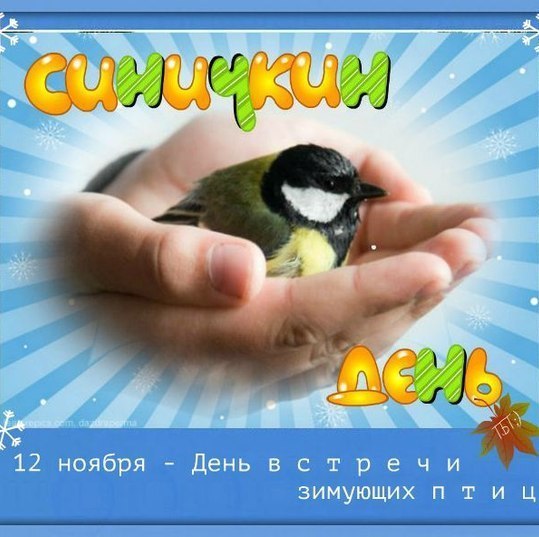 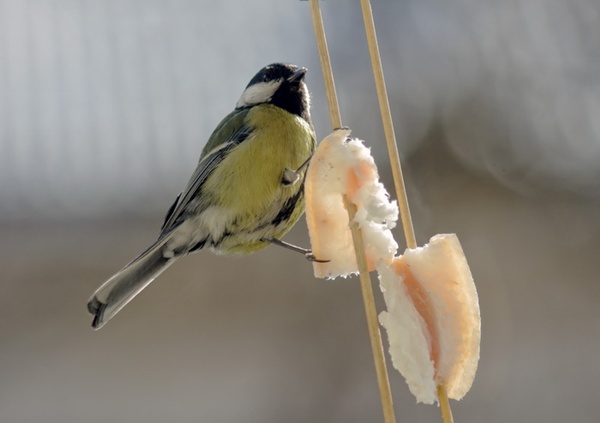 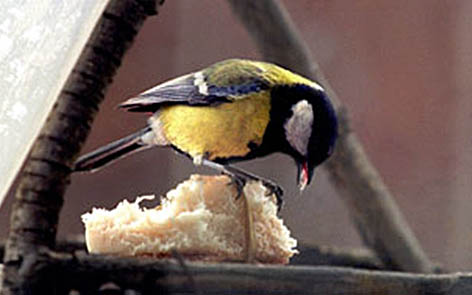 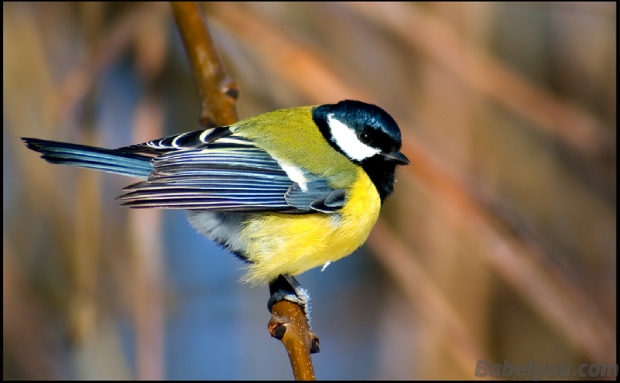 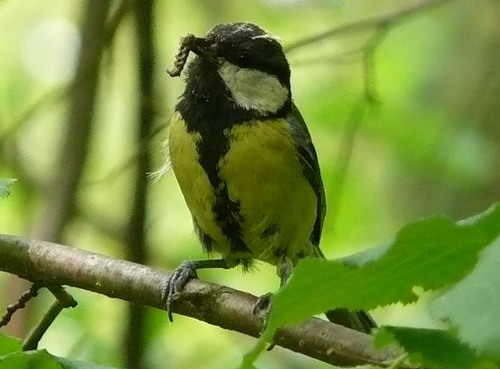 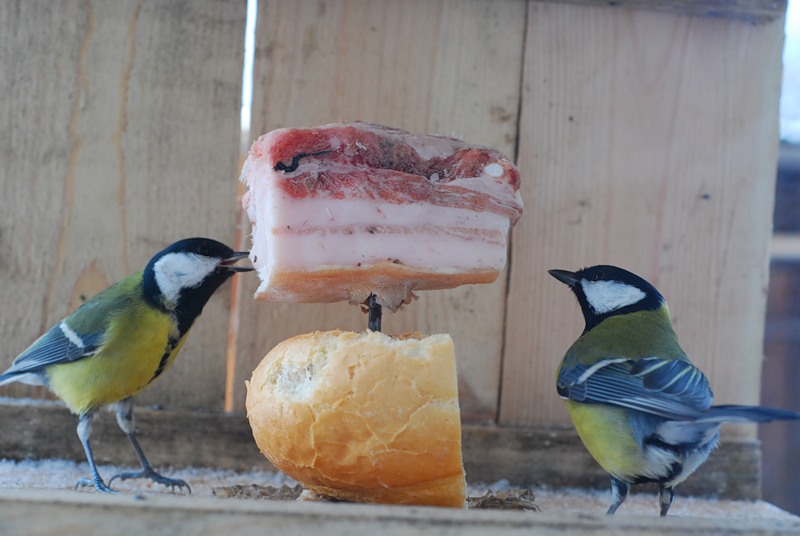 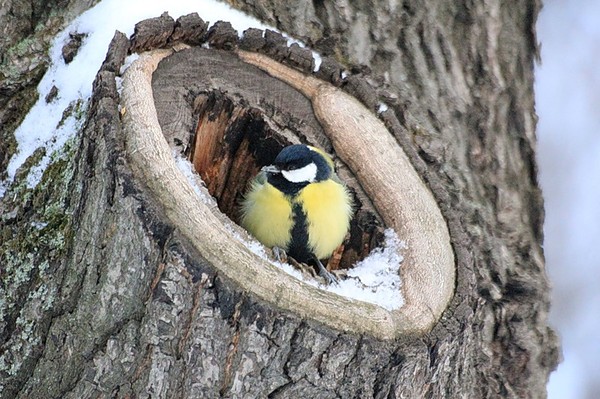 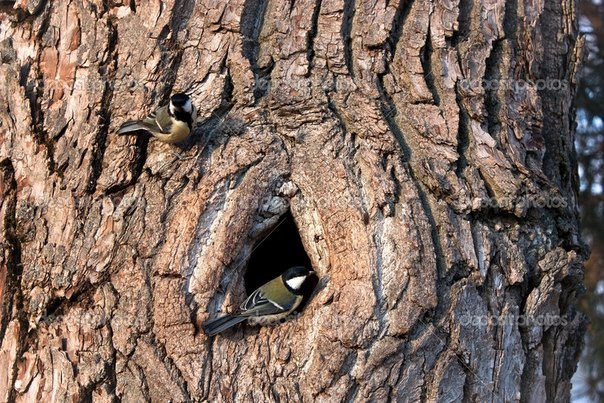 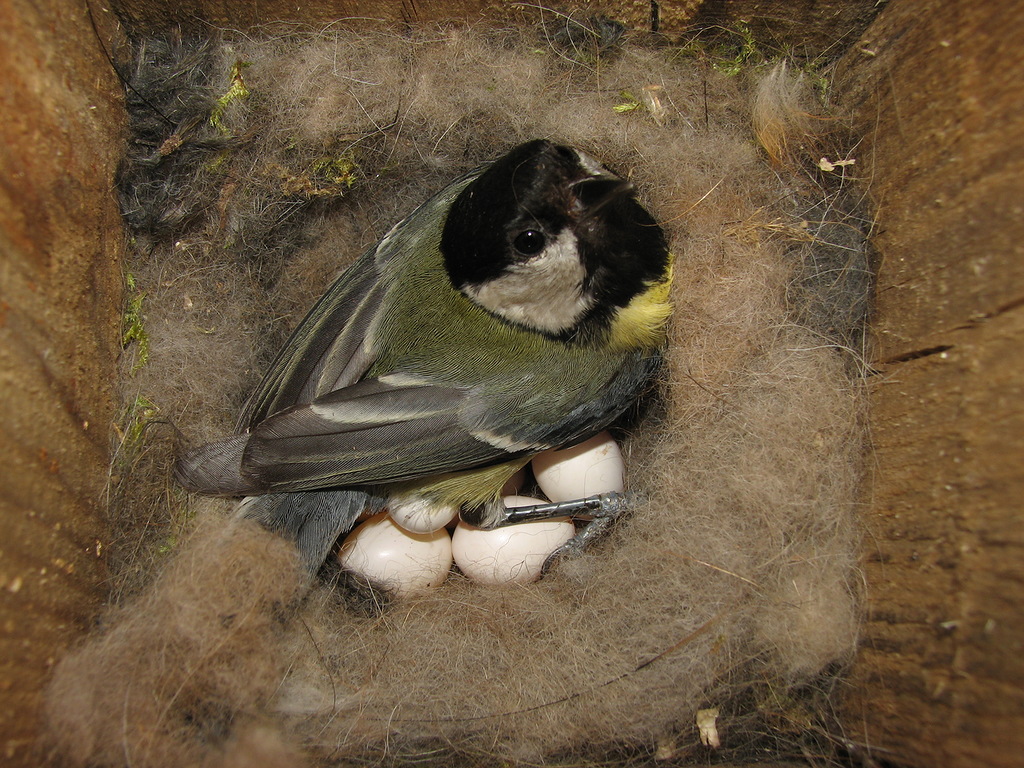 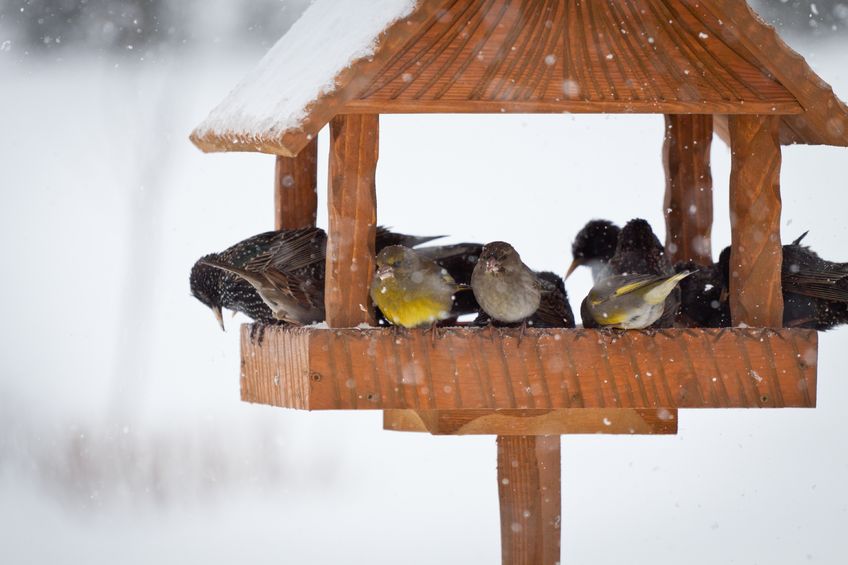 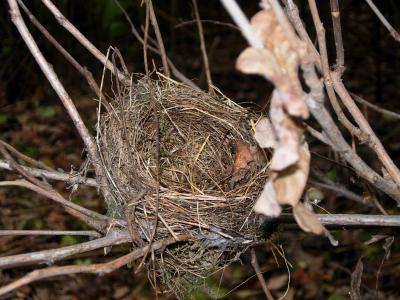 Гнездо синички
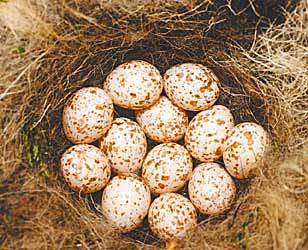 Яйца синицы
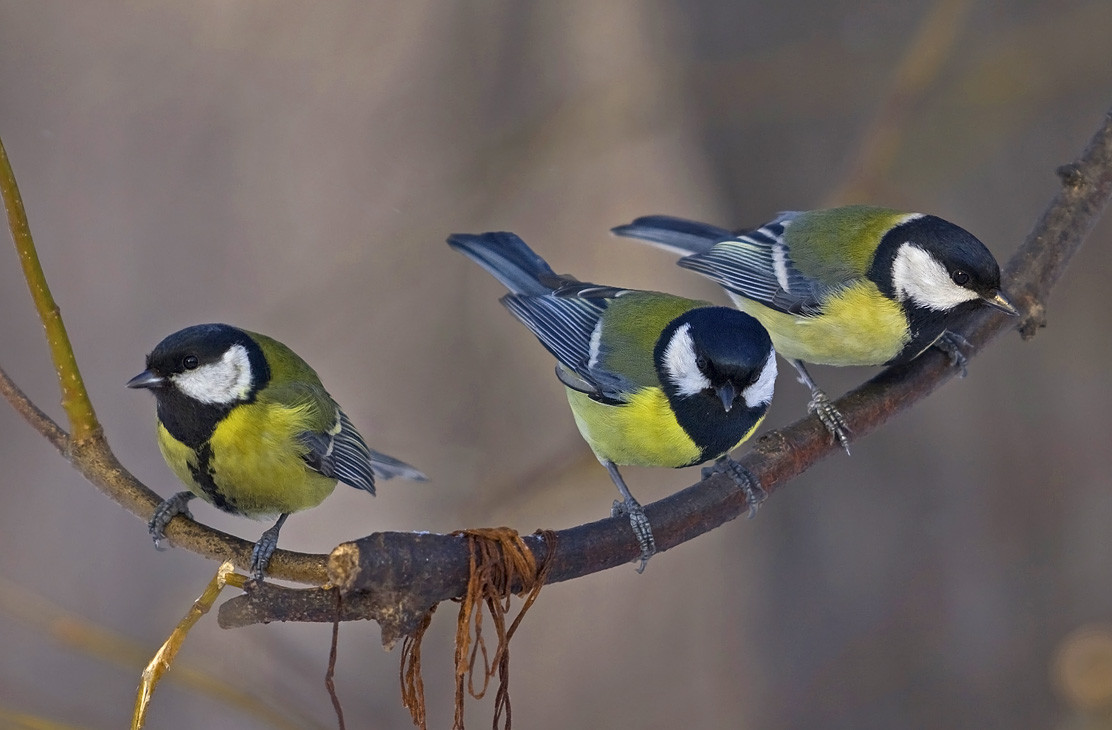 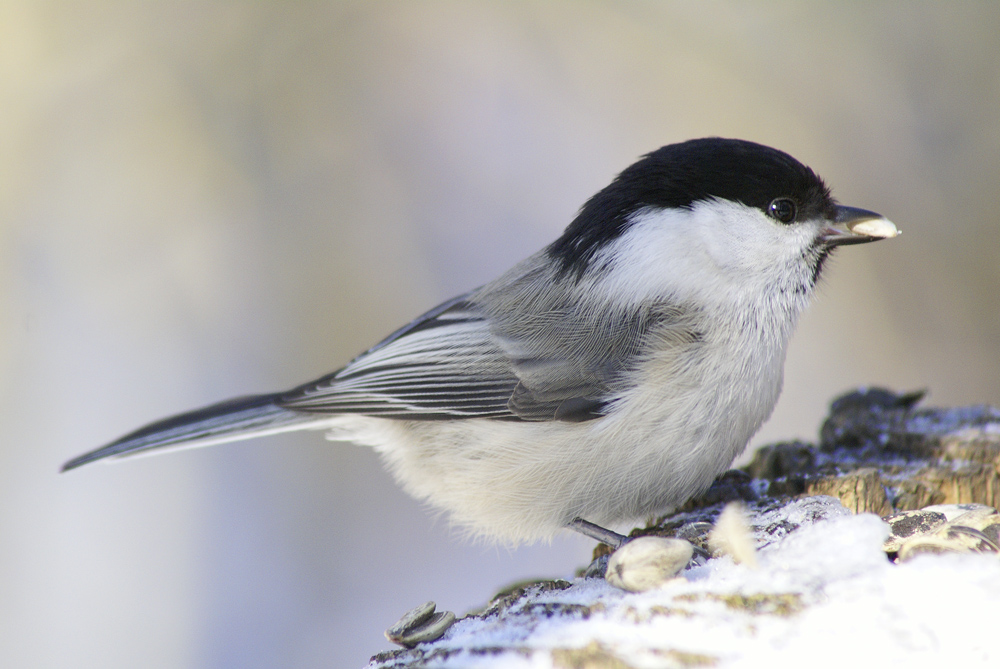 Синичка гаечка
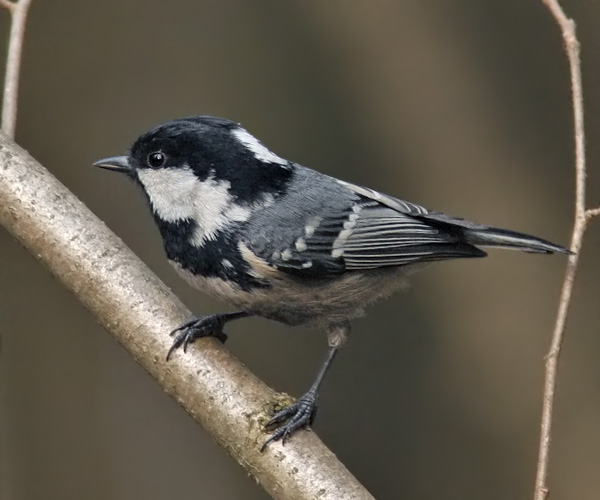 Синичка московка
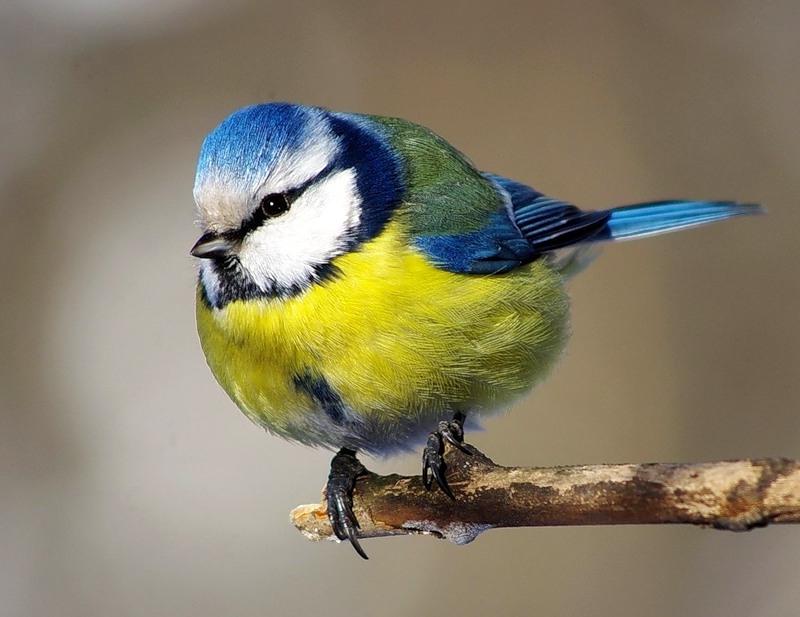 Синичка лазоревка
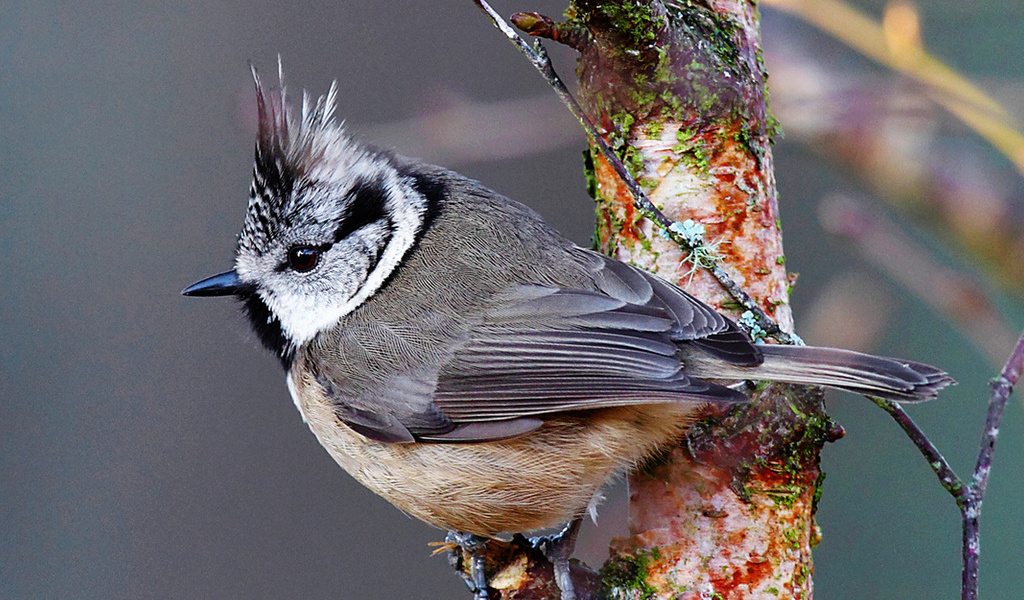 Синичка хохлатая
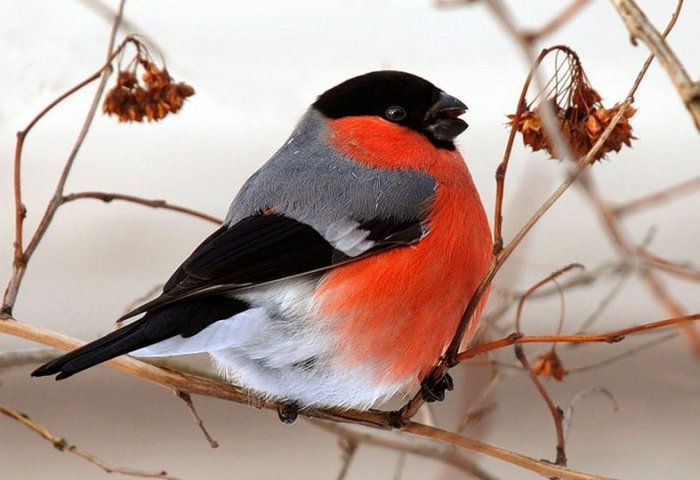 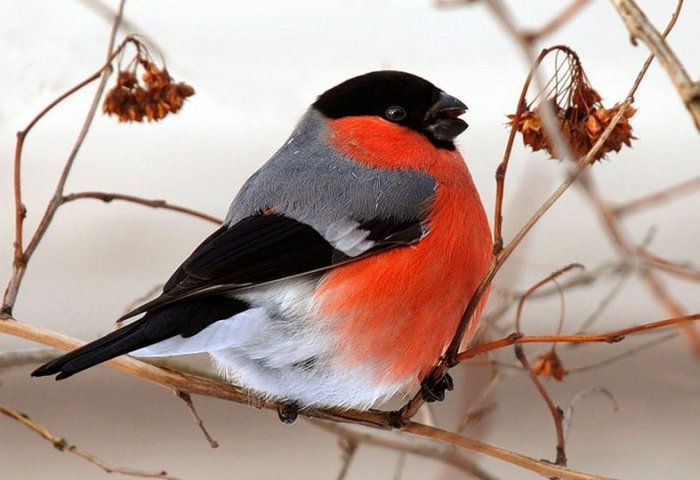 Снегирь
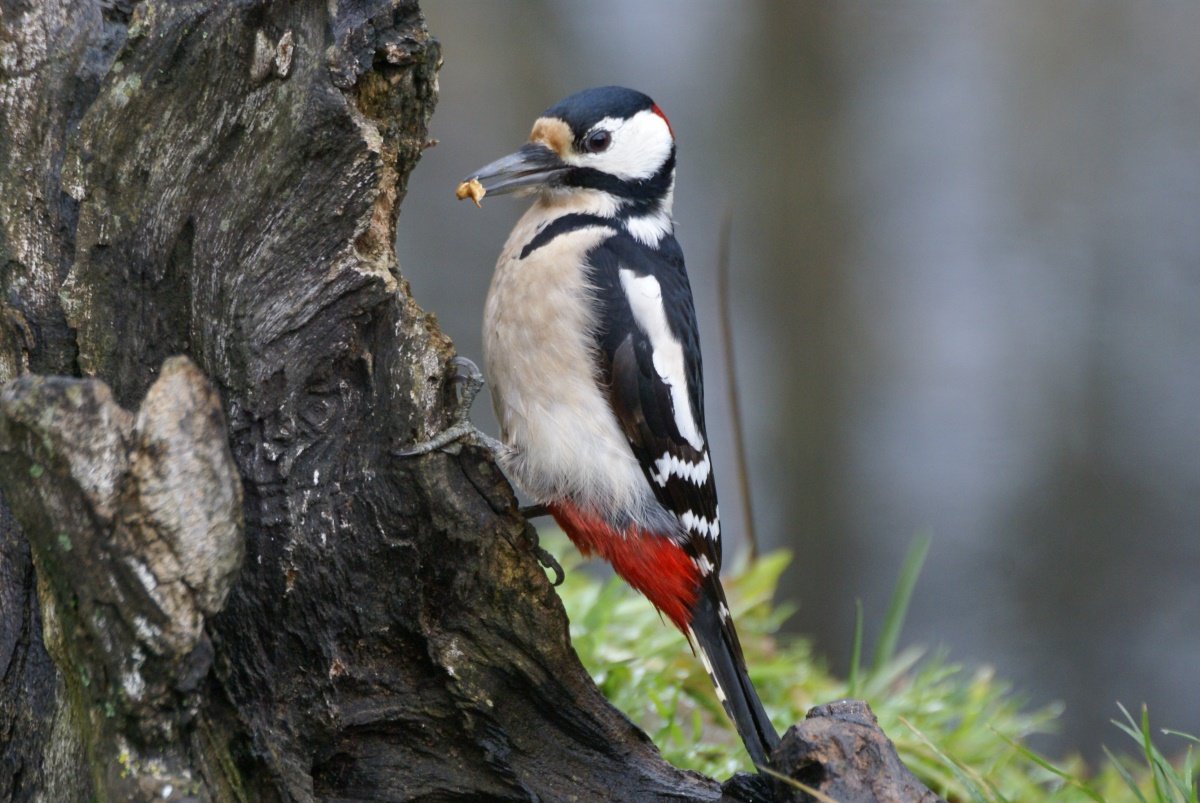 Дятел
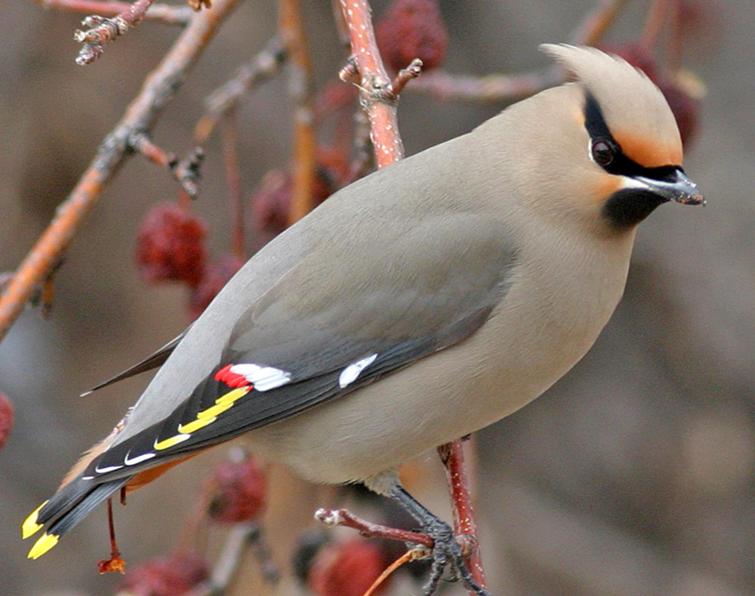 Свиристель
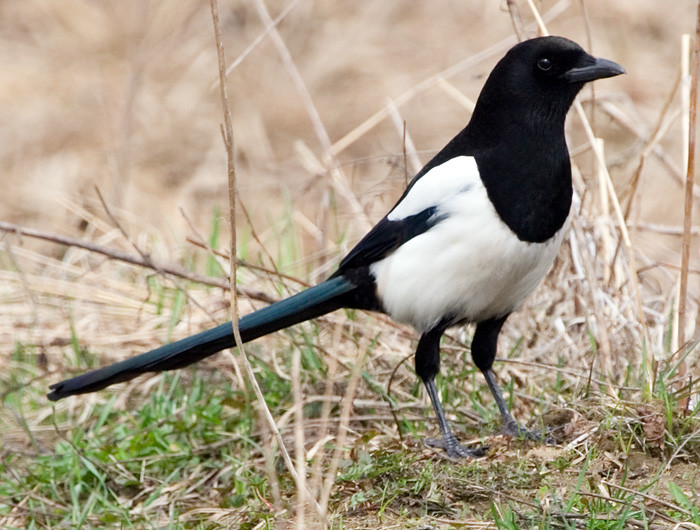 Сорока
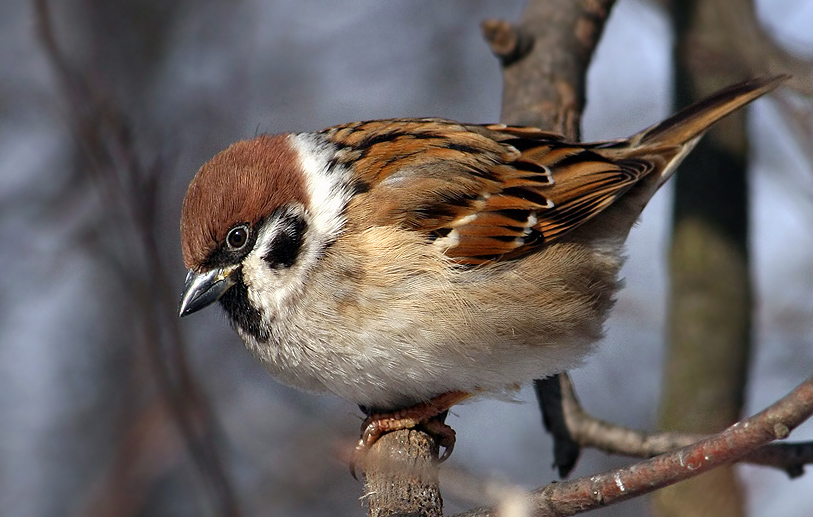 Воробей
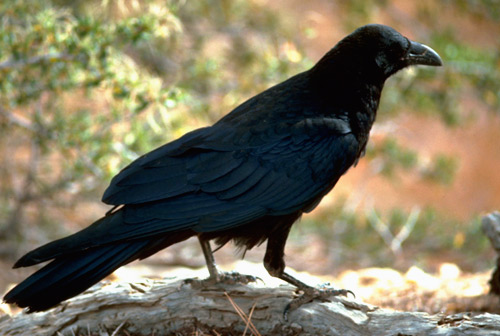 Ворона
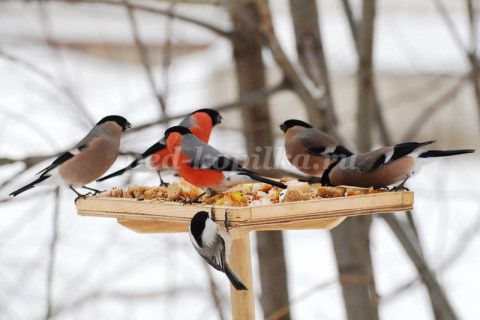 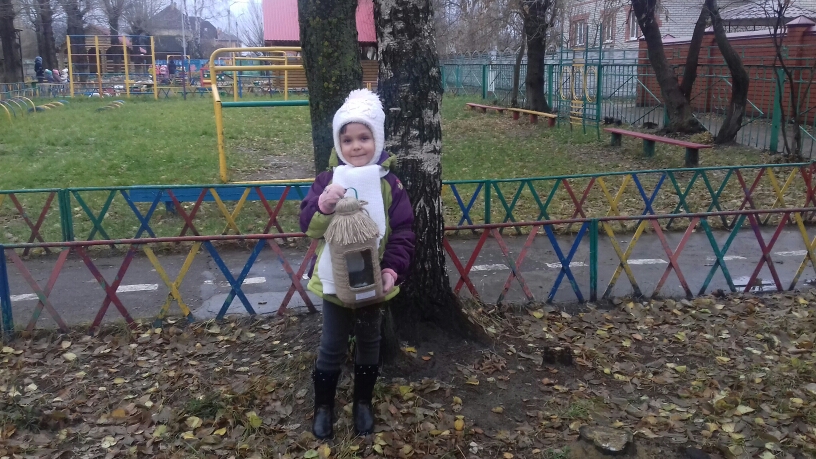 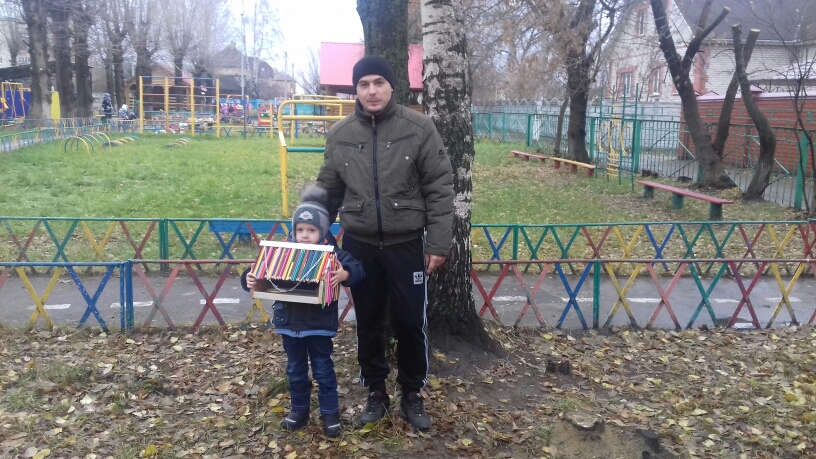 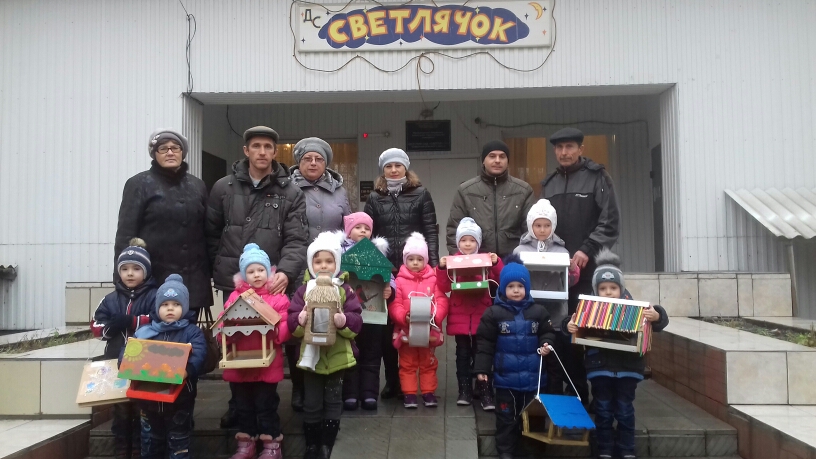